Бюджет Краснокамского муниципального района на 2015-2017 годы
Докладчик: 
Начальник финансового управления 
Куличкова М.Л.
Сценарные условия развития экономики района
Company Logo
Доходы районного бюджета, млн. рублей
Особенности формирования налоговых и неналоговых доходов
Акцизы на нефтепродукты
увеличение норматива отчисления акцизов на подакцизные товары в бюджеты субъектов Российской Федерации с 72% до 100%; 
снижение ставок акцизов на нефтепродукты  (от 16% до 61%);
изменение нормативов отчислений в местные бюджеты Пермского края на 2015-2017 годы (по Краснокамскому району с 0,0644% до 0,0603%).
	
	Государственная пошлина
увеличение ставок по государственной пошлине (в среднем на 150%).
	
	Платежи при пользовании природными ресурсам
увеличение с 2016 года норматива отчислений в районный бюджет с 40% до 55%.
Налоговые и неналоговые доходы, млн. рублей
Структура  налоговых и неналоговых доходов
Безвозмездные поступления, млн. рублей
Основные подходы к формированию расходов бюджета
приоритет - действующие расходные обязательства;
индексация расходных обязательств на соответствующие индексы-дефляторы;
повышение заработной платы работникам бюджетной сферы (исполнение указов Президента РФ от 7 мая 2012 года № 597, от 01.06.2012 № 761);
отсутствие индексации окладов денежного содержания муниципальных служащих и работников муниципальных казенных учреждений;
обеспечение участия района в региональных  и инвестиционных проектах и мероприятиях, осуществляемых на условиях софинансирования с краевым бюджетом;
Расходы районного бюджета, млн. рублей
Программный бюджет
Расходы на реализацию муниципальных программ в 2015 году
697,6


66,6

61,6


20,8


16,7

10,7


4,2

1,0

0,04
Обеспечение доступности качественного образования

Развитие культуры и искусства

Развитие физической культуры, спорта и здорового образа жизни 

Развитие инфраструктуры, транспорта и дорог

Развитие молодежной политики

Управление земельными ресурсами и имуществом

Укрепление гражданского единства

Экономическое развитие

Формирование доступной среды жизнедеятельности для инвалидов  других маломобильных групп населения
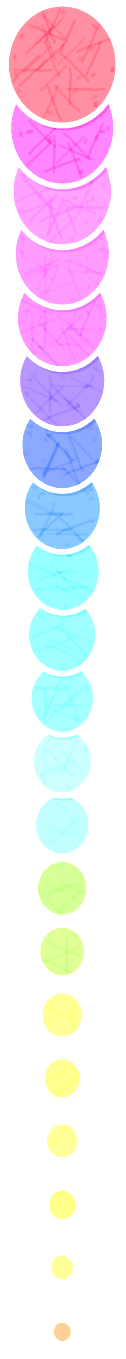 879,24 млн. р.
Обеспечение доступности качественного образования
Программа
Обеспечение доступности качественного образования
2085,8 млн. р.
697,6 
млн. р
694,1 
млн. р
694,1 
млн. р
2016г.
2015г.
2017г.
Развитие культуры и искусства
Программа
Основные направления Программы
Company Logo
Развитие культуры и искусства
182,8 млн. р.
66,6 
млн. р.
58,1 
млн. р
58,1 
млн. р
2017г.
2016г.
2015г.
Развитие физической культуры и спорта
Программа
Основные направления Программы
Company Logo
Развитие физической культуры и спорта и здорового образа жизни
177,0 млн. р.
61,6 
млн. р.
57,7 
млн. р
57,7 
млн. р
Company Logo
2017г.
2015г.
2016г.
Развитие инфраструктуры, транспорта и дорог
Программа
Основные направления Программы
Развитие инфраструктуры, транспорта и дорог
65,2 млн. р.
20,8 
млн. р.
22,2 
млн. р
22,2 
млн. р
Company Logo
2017г.
2016г.
2015г.
Развитие молодежной политики
Программа
Основные направления Программы
Развитие молодежной политики
42,9 млн. р.
16,7 
млн. р.
13,1 
млн. р
13,1 
млн. р
Company Logo
2017г.
2015г.
2016г.
Управление земельными ресурсами и имуществом
Программа
Основные направления Программы
Управление земельными ресурсами и имуществом
32,2 млн. р.
10,7 
млн. р.
10,7 
млн. р.
10,8 
млн. р.
Company Logo
2015г.
2016г.
2017г.
Укрепление гражданского единства
Программа
Укрепление гражданского единства
7,9 млн. р.
4,2 
млн. р.
1,8 
млн. р
1,9 
млн. р.
Company Logo
2017г.
2015г.
2016г.
Экономическое развитие района
Программа
Основные направления Программы
Формирование доступной среды для инвалидов и маломобильных групп населения
Программа
Основные направления Программы
Исполнение указов Президента РФ от 7 мая 2012 года № 597, от 01.06.2012 № 761
педагогическим работникам муниципальных организаций дополнительного образования, финансируемых за счет средств бюджета Краснокамского муниципального района - до 24610 рублей;
работникам культуры (художественному персоналу, специалистам в сфере культуры) муниципальных учреждений культуры, финансируемых за счет средств бюджета Краснокамского муниципального района - до 21338 рублей.
Общий объем увеличения ФОТ работников бюджетной сферы в 2015 году составит 
14,9 млн. рублей.
Непрограммные направления деятельности
Реализация региональных (муниципальных) и инвестиционных проектов
Объем средств на реализацию региональных и инвестиционных проектов на 2015 год (млн. рублей)
87,1
Размеры софинансирования за счет средств местного бюджета и бюджета Пермского края 
приоритетных направлений (%)
Регионального значения
25/75
Местного  значения
35/65
Федерального значения
15/85
Межбюджетные трансферты поселениям, входящим в состав района
Основные характеристики районного бюджета, млн. рублей
Спасибо за внимание!